Bias Associated with Patient Reported Outcome Measures in Meta-Analyses
Joel Gagnier ND, MSc PhD1-2; Jianyu Lai MPH1
Department of Orthopaedic Surgery, University of Michigan
Department of Epidemiology, School of Public Health, University of Michigan
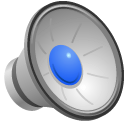 The Problem
There are a large array of heterogeneous Patient Reported Outcome Measures (PROMs) being used in trials
Systematic reviews of PROMs indicate that:
Most PROMs (>90%) have poor or unknown measurement properties
Validity, Reliability, Responsiveness, Interpretability
This calls into question the data derived from them and decision making based on such findings
A large proportion of the results from PROMs in clinical trials are potentially biased and misleading
We recently showed that poor PROMs bias treatment effect estimates in randomized trials of interventions for rotator cuff disease by an average of 68%1
Systematic reviews of this data are also potentially biased
Misleading results waste resources and potentially harm patients 
To date, there has been no attempt at measuring the bias associated with data from PROMs of varying quality in meta-analyses
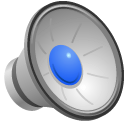 Objective
The objective was to assess the degree of bias in findings associated with PROMs of varying psychometric quality in meta-analyses of interventions for rotator cuff disease
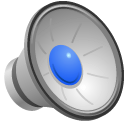 Methods
5 Step Process: 
Identify PROMs used in rotator cuff disease (RCD) and assess their psychometric quality
From a prior study: Huang S, Grant J, Miller B, Mirza FM, Gagnier JJ. A systematic review of psychometric properties of patient reported outcome instruments for use in patients with rotator cuff disease. AJSM. 2015.
Given a score for each and across psychometric properties
Identify meta-analyses of patients with RCD using PROMs identified in 1 above
Extract outcomes associated with that PROM only and standardize findings using SD
Extract additional data from each study (e.g., Follow-up period, Sample size)
Statistical Analyses
Primary analysis: Multilevel Regression controlling for grouping variable study ID
Response variable = standardized results for a PROM  pooled effect estimate
Predictor variables = psychometric score, sample size, follow-up (months)
Sensitivity analysis excluding composite or combined PROMs as outcome
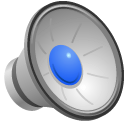 [Speaker Notes: Indepdent correlation structure]
Results
Included 47 meta-analyses and 44 outcomes
PROMs included: ASES, Constant,  UCLA, DASH, SST, SPADI, and combined PROMs
Mixed effects regression analysis
PROM quality β = -0.012, p=0.53
Sensitivity analysis removing combined PROMs = β = -0.013, p=0.19
* This analysis included 44 outcomes across 18 meta-analyses, 6 of which had pooled estimates across different PROMs
# This analysis included 28 outcomes across 12 meta-analyses, excluding those meta-analyses that had pooled data across differing PROMs.
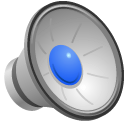 Discussion
While not statistically significant (p=0.19), possibly due to a lack of power, meta-analytic pooled estimates of effect were larger for PROMs of poorer quality.
Meta-analytic estimates are approximately 12-13% higher for pooled effects using poor quality PROMs
When performing meta-analyses, researchers and clinicians using data from PROMs must be cautious to explore the quality of that measure so as not to make decisions based on biased data.
Larger methodologic studies should be done to confirm this finding.
We recommend that this work be repeated across orthopaedic conditions to determine how generalizable these findings may be.
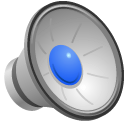 [Speaker Notes: Strengths
We screened and included a large number of studies, and had dual assessments with high agreement
We used well accepted methods for assessing psychometric evidence
We performed multivariable modeling controlling for grouping
Limitations
Excluding non-English studies may have biased the findings
This study might lack generalization due to only including studies of rotator cuff diseases]